Добрые дела.
Человек славен 
своими делами
План урока:
1. Что такое добро. Кого называют добрым.
2. Доброе — значит хорошее. Чувства и дела.
3. Главное правило доброго человека.
4. Притча о блудном сыне.
Домашнее задание:
Параграф № 11 – читать и пересказывать.
Вопросы и задания на стр. 91.
1. «Кто добро творит, тому Бог отплатит».
2. «Худо тому, кто добра не делает никому».
3. «Час в добре побудешь, всё горе забудешь».
4. «Многого желать — добра не видать».
5. «За худом пойдёшь, добра не найдёшь».
6. «В ком добра нет, в том и правды мало».
7. «Бедного обижать — себе добра не желать».
О чём эти пословицы?
Что такое добро?
положительное, 
    хорошее, полезное,
     противоположное злу;  
все хорошее, положительное, все, что приносит счастье, благополучие, пользу. 
                      (Толковый словарь)
«в добрый путь»
«всем известна доброта этого                             че­ловека»
«будьте добры»
«доброго вам здоровья»
«добрый кусок пирога»
«добрая погода»
-напутствие
-черта характера

-обращение
-пожелание
-размер чего-либо
-состояние природы
О каких проявлениях добра речь в этих 
выражениях?
Прочитайте фрагмент сказки Оскара Уайльда «Счастливый Принц»  (стр. 86-87, учебник) и ответьте на вопросы:
Почему Принц решил помогать людям? 
Чем жертвовала Лас­точка, решившись помогать Принцу? 
От чего Ласточке стало тепло, несмотря на то что приближалась зима?
Какие добрые чувства вы можете назвать?
Добрый человек?
Прочитайте текст учебника на стр. 87-88 об академике Андрее Дмитриевиче Сахарове  и ответьте на вопросы:
Почему А. Д. Сахарова назвали Совестью Народа?
Можно ли назвать А. Д. Сахарова добрым человеком?
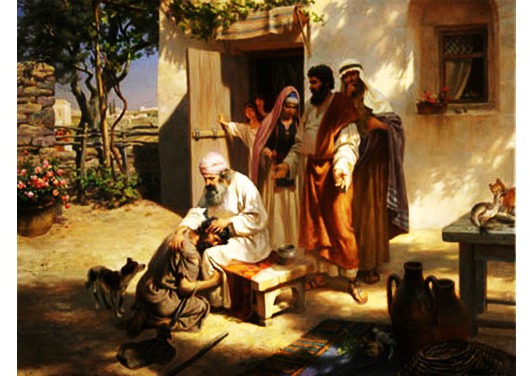 Прочитайте «Притчу о блудном сыне» из Евангелия от Луки  ( стр. 91, учебника).
Мораль - принятые в обществе представления о хорошем и плохом, правильном и неправильном, добре и зле, а также совокупность норм поведения, вытекающих из этих представлений.
Золотое правило морали:
Относись к окружающим так, как ты хочешь, чтобы люди относились к тебе.